Drugs Related to Balance System
The overall incidence of dizziness, vertigo, and imbalance is 5-10%
It reaches 40% in patients older than 40 years.
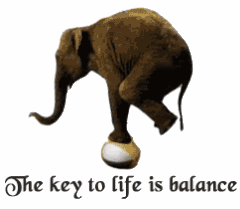 Accounts for 3% of total visits to emergency department
The incidence of falling due to imbalance is 25% in subjects older than 65 years.
1% of falls results in hip fracture
Roughly 50% of fractured hips will not function normally.
Drugs Related to Balance System
ILOS
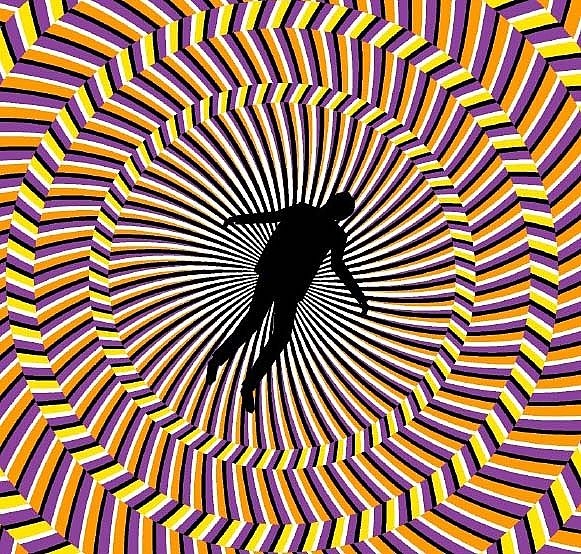 To differentiate between classes of drugs used  to control or to prevent  vertigo
To hint on some disorders of balance
To detail on some drugs used  to control or to prevent  vertigo
To identify drugs that can precipitate vertigo
Drugs Related to Balance System
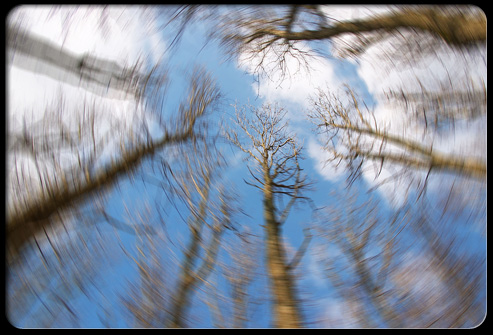 Definition of terms related to balance
Dizziness
Vertigo
Light headedness
Symptoms
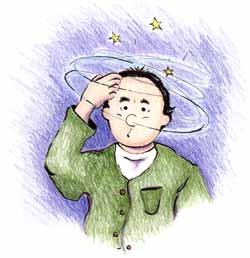 Spinning (vertigo)
Confusion or disorientation
Falling or feeling as if one is going to fall
Nausea or vomiting
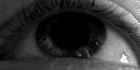 Sweating
Abnormal eye movement (nystagmus)
Balance disorders
Benign paroxysmal positional vertigo:-A change in head position causes a sudden sensation of spinning.
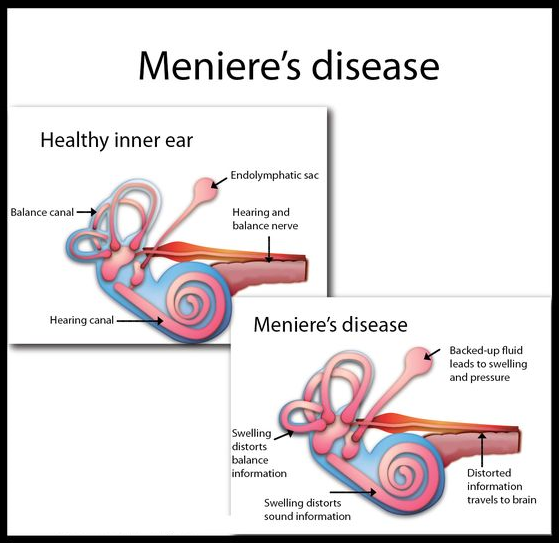 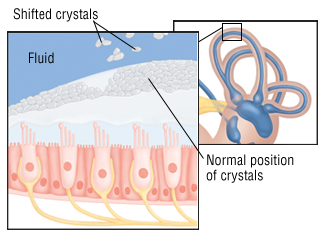 Acute labyrinthitis:-Inflammation of the balance apparatus of the inner ear, probably caused by a viral infection.
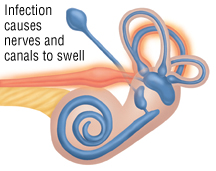 Ménière's disease:-This causes repeated episodes of dizziness, usually with ringing in the ear and progressive low-frequency hearing loss.
Pharmacologic approach
Involves targeting the underlying cause of the vertigo (e.g., ear infection).
Specific treatment
Symptomatic treatment
Involves controlling                                                                                                      the acute symptoms and autonomic complaints (e.g., vertigo and vomiting)
Prophylactic treatment
Aims to reduce the recurrence of specific vertiginous conditions.
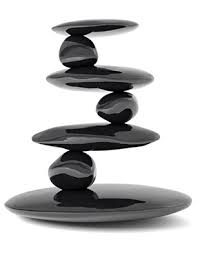 Diuretics (but not loop diuretics)
Corticosteroids
Ca /K Channel Blockers
Cinnarizine, Verapamil
Symptomatic control
Vestibular suppressants
Vestibular suppressants are drugs that reduce the intensity of vertigo and nystagmus evoked by a vestibular imbalance.
Antiemetics
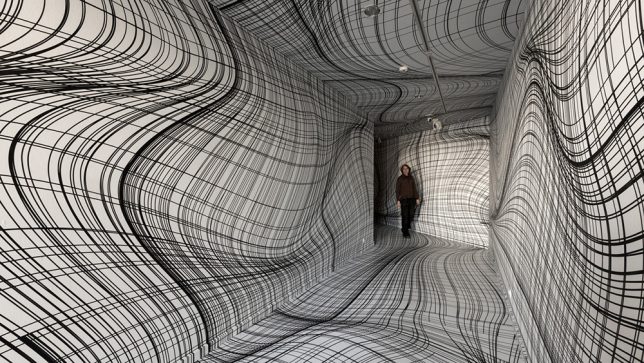 1-Anticholinergics
2-Benzodiazepines
3-Betahistine
2-Benzodiazepines
1-Anticholinergics
Anticholinergics inhibit firing in vestibular nucleus neurons
In small dosages useful for the management of acute vertigo
Minimize anxiety and panic associated with vertigo
Reduce the velocity of vestibular nystagmus
Lorazepam, Clonzepam, Diazepam
e.g. hyoscine, also useful in motion sickness, sedation
ADRs:- Dependence, impaired memory, increased risk of falling.
ADRs:- dry mouth, blurred vision, sedation
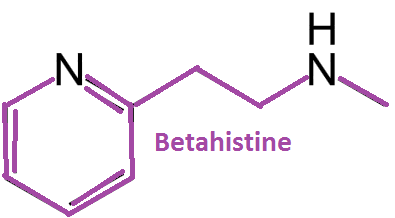 3-Betahistine
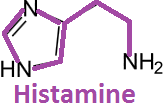 Mehanism of Action:-
Betahistine increases the level of serotonin in the brainstem →↓the activity of vestibular nuclei.
By stimulating H1 receptors located on blood vessels in the inner ear→  local vasodilation and increased permeability, which helps to reverse the underlying problem of endolymphatic hydrops.
It is a structural analog of histamine with weak histamine H1 receptor agonist and more potent histamine H3 receptor antagonist properties
By bloking H3 receptors, Betahistine increases the local concentration of histamine in the inner ear.
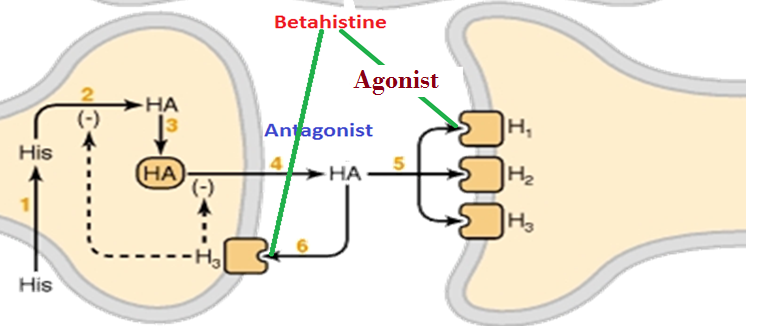 Pharmacokinetics
Contraindications
ADRs:-
Formulated as tablet or oral solution
Rapidly and completely absorbed.
Phaeochromocytoma
Headache
Nausea
t½= 3-4 hours excreted in urine within 24 hours
Bronchial asthma
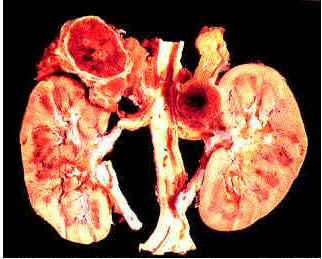 Low protein binding
GIT side effects
History of peptic ulcer
Hypersensitivity reactions
Betahistine
Clinical indication
ADRs:-
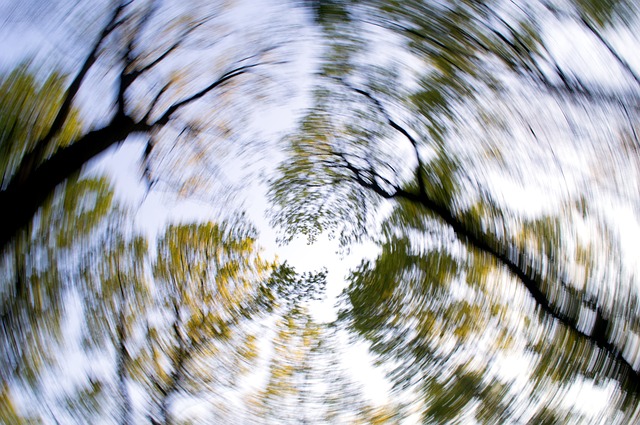 Betahistine is indicated for treatment of Ménière's syndrome.
Current evidence is limited as to whether betahistine prevents vertigo attacks caused by Meniere’s disease, compared with placebo reactions
Efficacy and safety of betahistine treatment in patients with Meniere’s disease: primary results of a long term, multicentre, double blind, randomised, placebo controlled, dose defining trial (BEMED trial) BMJ 2016; 352
94% of ENT surgeons in Britain prescribe betahistine for Ménière's disease, while in USA they think it is no better than a placebo .
Antiemetics
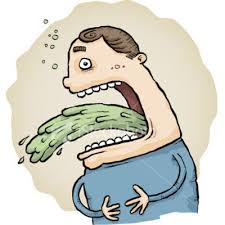 Antiemetics are drugs used to control vomiting and nausea
Antihistamines e.g. diminhydrinate
Phenothiazines e.g. prochlorperazine
Dopamine antagonists e.g. metoclopramide
Diminhydrinate
ADRs:-
Sedation
Diziness
Anticholinergic side effects
Block H1 receptors in CRTZ
Sedative effects
Weak anticholinergic effects
↓ Excitability in the labyrinth & blocking conduction in vestibular-cerebellar pathways
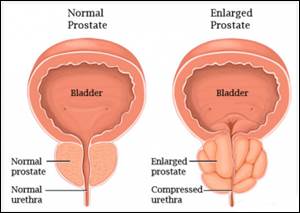 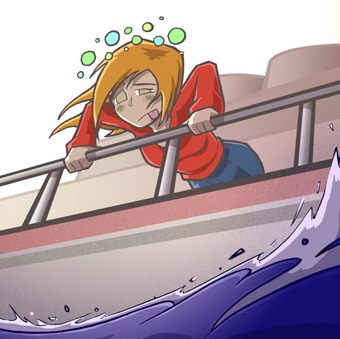 Contraindications:-
Glaucoma
Prostatic enlargement
Indications
In vertigo
Motion sickness
Prochlorperazine
Blocks dopamine  receptors at CRTZ
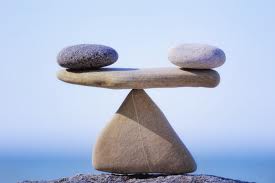 Antipsychotic , some sedation + antiemetic
Indications
One of the best antiemetics in vertigo, 
has some vestibular suppressant action
Metoclopramide
A potent central antiemetic  acting on CRTZ
Has some sedative action
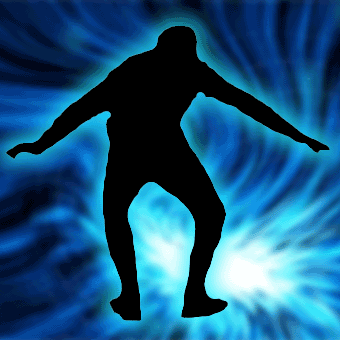 Has potent gastroprokinetic effect
ADRS:-
Restlessness or drowsiness  
Extrapyramidal manifestations  on prolonged use
Cinnarizine
Mechanism of action
Selective calcium  & potassium channels blocker, antihistamine, antiserotonin, antidopamine
Increased hydrostatic pressure on hair cells activates K+ currents
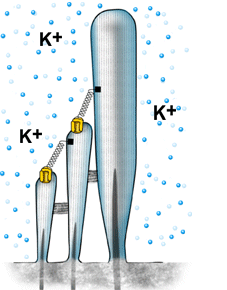 It promotes cerebral blood flow
Cinnarizine inhibits K+ currents
Inhibition of K+ currents lessen the vertigo and motion-induced nausea by dampening the over-reactivity of the vestibular hair cells.
Pharmacokinetics
Taken orally in tablet form
Contraindications
Clinical uses:-
ADRS:-
Rapidly absorbed
Sweating
Used to treat nausea and vomiting associated with motion sickness, vertigo, Meniere’s disease.
Parkinsonism
Headache
Low oral bioavailability due to hepatic first pass metabolism
Car drivers
Drowsiness
If administered IV in lipid emulsion, it has better bioavailability
Muscle rigidity and tremor
Drugs inducing vertigo
Drugs producing damaging effects on structure or function of labyrinthine hair cells &/ or their neuronal connections
Vesibular toxins
Mixed ototoxins
Drugs altering fluid & electrolyte balance
Diuretics
Drugs altering vestibular firing
  Anticonvulsants
  Antidepressants
  Sedative hypnotics
  Alcohol
  Cocaine
Alter function
Mixed ototoxins
Quinine,  chloroquine,  quinidine
Nitrogen mustard
Loop diuretics
NSAIDs
Tobacco
Aminoglycoside antibiotics; gentamycin, kanamycin, neomycin, streptomycin
Gentamycin → Induce apoptosis by evoking free radicals → Mitochondrial Pathway
Neomycin →Induce apoptosis by  activating caspases → Death Receptor Pathway
A lter function
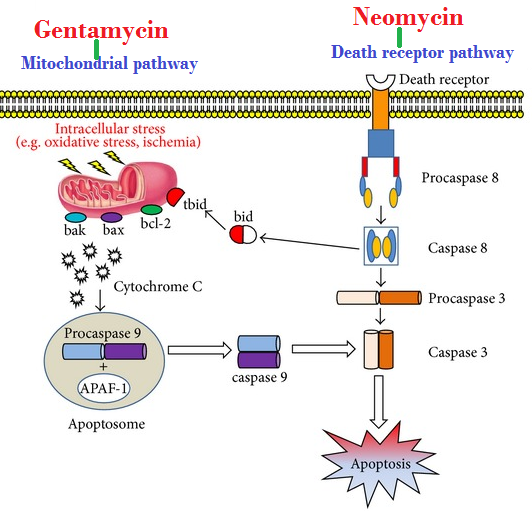 ↓Local blood flow → biochemical changes → ↓ electromechanical transduction → ↓firing of impulse
Alter structures
Synopsis
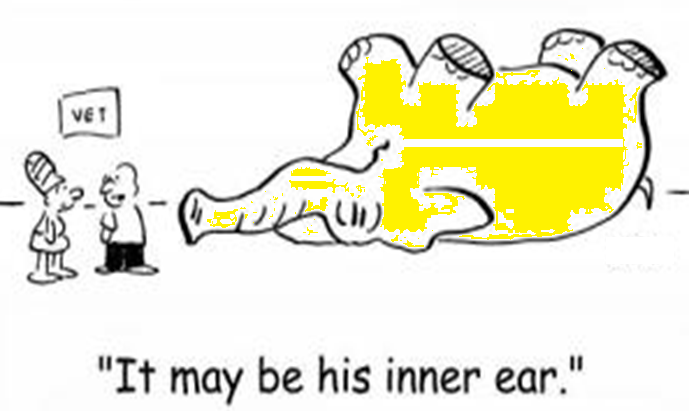